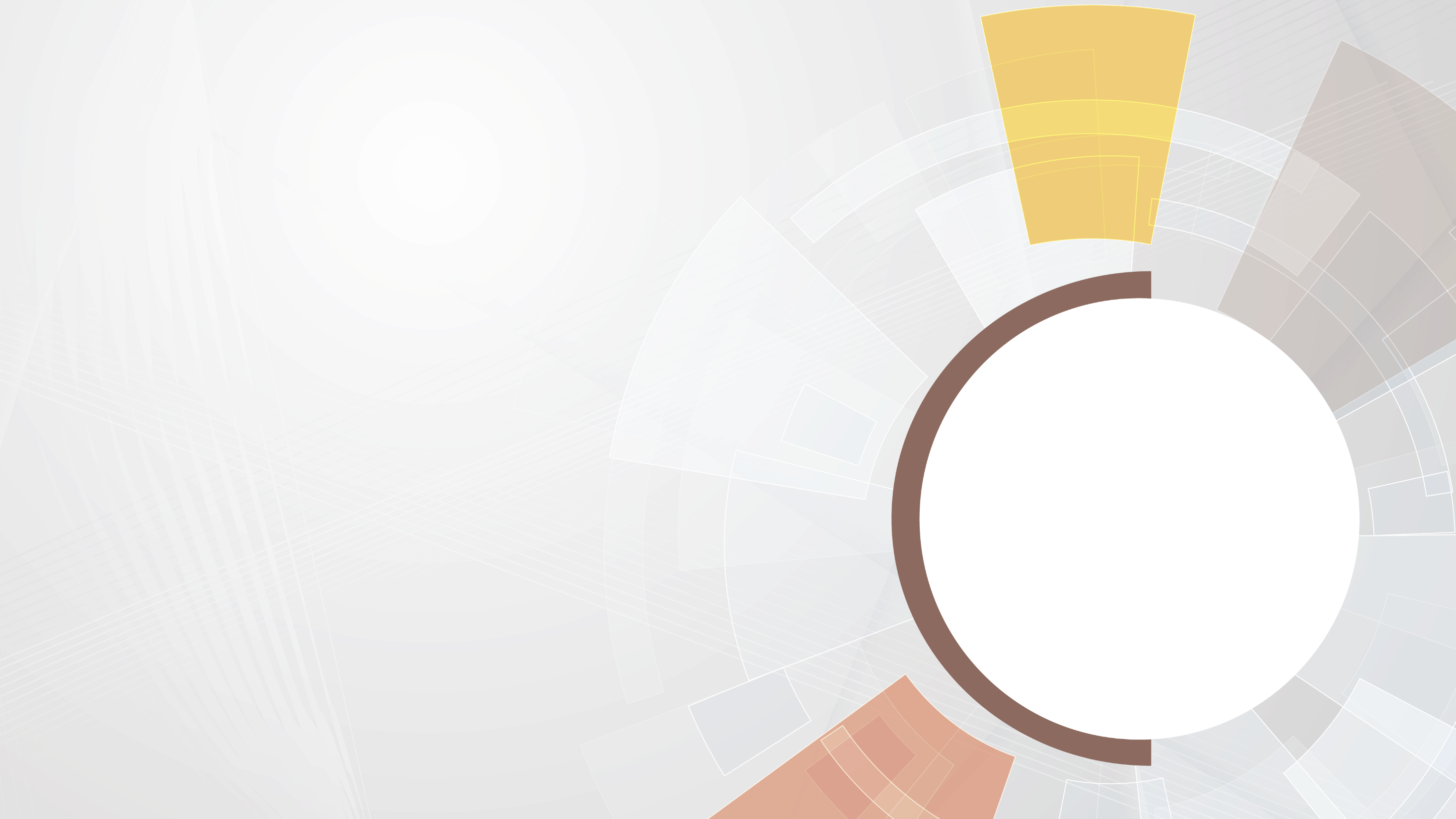 PSİKOSOSYAL DESTEKTerör
PSİKOEĞİTİM ÇALIŞMASI
AİLE BİLGİLENDİRME OTURUMU
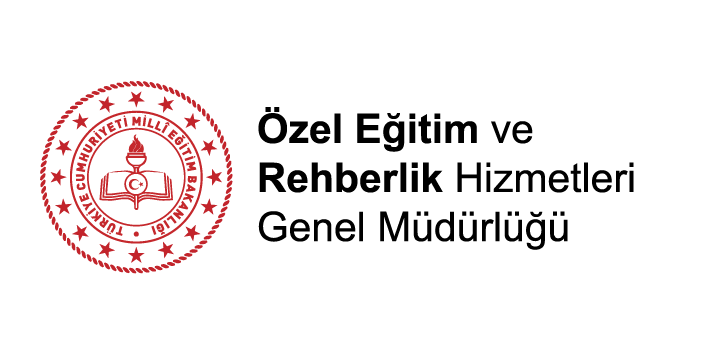 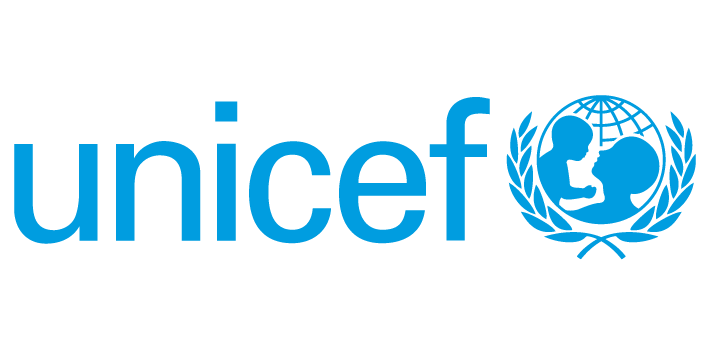 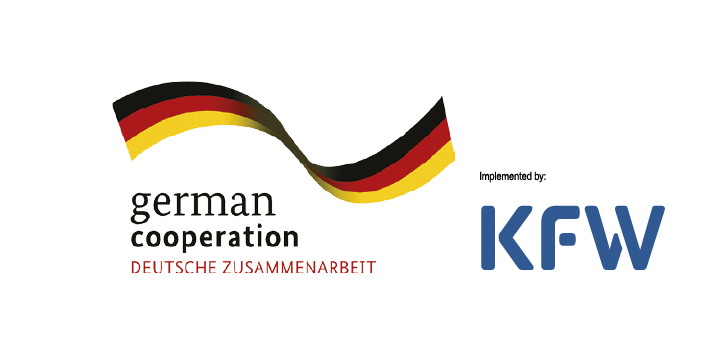 AMAÇ VE HEDEFLER
Terörün öğretmenler, çocuklar  ve aileleri üzerinde yarattığı olumsuz etkileri azaltmak 
Terör durumları ve sonrasında öğretmen, çocuk ve ailelerin uyum sürecine destek olmak
Terör durumları ve sonrasında öğretmenlerin ve ailelerin çocuklarına nasıl destek olacakları hakkında bilgi vermek
Okullarda terör durumları ile ilgili psikososyal destek çalışmalarını gerçekleştirmek
TERÖR(Kavramsal Çerçeve)
TERÖR
Latince "terrere" sözcüğünden gelen terörün kelime anlamı Türk Dil Kurumu (2021) tarafından “yıldırı” olarak açıklanmıştır. 

Terör sözcüğünün kapsamında “dehşet yaratmak”, “korkutmak”, “yıldırmak”, “caydırmak” gibi eylemler yer almaktadır. 

Terör sözcüğünün küresel boyutta üzerinde hem fikir olunmuş bir tanımı olmasa da terörün insan eliyle oluşan, geniş kitleleri derinden sarsan, normal yaşam rutininin bozulmasına neden olan bir olay olduğu aşikârdır.
TERÖR
Terörü bireylerin yaşamında köklü değişimlerin meydana gelmesine neden olan geniş kitleleri sosyal, ekonomik, psikolojik boyutlarda etkileyen; kitlesel bir şiddet türü olarak ele almak mümkündür. 

Terör; insan eliyle yapılan, pek çok insan için de travmatik bir yaşantı olarak değerlendirilen olaylardan biridir.
TERÖR
Travma: Zorlu, örseleyici, bireyin fiziksel ve ruhsal bütünlüğüne tehdit olarak algılanan durum ya da olaya bağlı olarak bireyin baş etme becerilerinin yetersiz kaldığı, kişisel iyilik hâlinin ve psikolojik sağlığının bozulduğu, genellikle yoğun belirsizliklerin yaşandığı karmaşık süreci,

Travmatik Olay: Ani, beklenmedik bir şekilde ortaya çıkan, bireyin baş etme potansiyelini etkisiz kılan, kendisinin veya yakınlarının yaşamını, fiziksel/bilişsel/duygusal bütünlüğünü tehdit eden bireysel veya toplumsal etkileri olan olayı/durumu

 ifade eder.
TERÖR
TRAVMATİK OLAY


Doğrudan kişinin başına gelebilir.
Kişi, bu tür olaylara tanık olabilir.
Bu tür olayın bir kişinin başına geldiğini öğrenebilir.
Kişi mesleği aracılığı ile olayı deneyimleyebilir.
TERÖRÜN YAPISI
TERÖRÜN YAPISI
Terör saldırıları;

Herhangi bir coğrafi bölgeyle sınırlı değildir.
İnsan yapımıdır.
Doğal afet değildir.
Kasıtlı bir niyetin sonucudur. 


Terör saldırılarının diğer felaketlere kıyasla daha yaygın ve kalıcı bir korkuya ve endişeye neden olduğu düşünülmektedir.
TERÖR
Terörizmden etkilenen yerler:

Hükûmet binaları
Askeri tesisler
Büyükelçilikler
Ofis binaları
Alışveriş merkezleri 
Trenler, metrolar, uçaklar 
Bankalar, oteller, okullar, hastaneler ve üniversiteler 
Ayrıca terör, dolaylı ya da doğrudan bir çok yeri de etkileyebilmektedir.
TERÖR SONRASI TEPKİLER
Terör Sonrası Tepkiler
Terör saldırılarına yönelik bireylerin gösterdiği stres tepkileri terörün nasıl algılandığına göre değişmektedir. 

Terör olayının öznel anlamda nasıl değerlendirildiği konusunda altı boyut belirlenmiştir.
Terör Sonrası Tepkiler
Terör Sonrası Tepkiler
Terör Saldırılarının Çocuklar ve Ergenler Üzerindeki Etkileri
[Speaker Notes: Migration yazan yerde «Göç» yazabilir]
Terör Saldırılarının Çocuklar ve 
Ergenler Üzerindeki Etkileri
Terör saldırılarına doğrudan veya dolaylı olarak maruz kalma, genellikle masum insanları etkileyen bir durumdur. 

Terör durumlarında yaşı ve gelişim düzeyi nedeniyle kaçınılmaz etkilere karşı daha savunmasız olan çocuklar için de zorlayıcı ve karmaşık bir durumdur.  

Genel olarak savaş ve terörizmle ilgili psikolojik etkilerin, doğal ve insan kaynaklı felaket olaylarıyla ilişkili olanlara benzer olduğu bulunmuştur.
Okul Öncesi Dönemdeki Çocukların Tepkileri
Okul öncesi dönemdeki çocuklar terörizme karşı en belirsiz tepkiye sahip olan gruptur ve bu durum onların yaşayacağı sıkıntıların büyüklüğünü maskeleyebilir. 

Bu yaş grubundaki çocukların bilişsel, duygusal ve sosyal özellikleri terörün yıkıcı etkilerine karşı onları daha savunmasız kılar. 

Altı yaşın altındaki çocuklar başkalarının bakış açısını anlamakta zorlanır ve travmatik olayları kendi hatası olarak düşünebilir.
Okul Öncesi Dönemdeki Çocukların Tepkileri
Altı yaşın altındaki çocuğun kendini suçlaması ya da kafa karışıklığı, çevresindeki yetişkinler tarafından da istenmeden pekiştirilebilir. 

Yetişkinler travmatik durumlarda daha gergin ve öfkeli olduklarından çocuklar yetişkinin bu davranışlarının kendisine yönelik olduğunu düşünebilir.
Okul Öncesi Dönemdeki Çocukların Tepkileri
0-6 YAŞ
İlkokul Dönemindeki Çocukların Tepkileri
7-11 yaş aralığındaki çocuklar, başkalarının bakış açılarını anlayabilirler ancak somut olanları anlayabildiklerinden birçok travmatik deneyimi tam ve doğru olarak kavramakta zorlanırlar. 

Yaşanan travma nedeniyle kafaları karışıktır ve endişelidirler.
İlkokul Dönemindeki Çocukların Tepkileri
Çocuklar çoğu zaman ebeveyninin endişelerinin farkındadır, ancak kriz sırasında ebeveyninin tepkilerine özellikle duyarlıdırlar. 

Nasıl davranacakları ve tepki verecekleri konusunda ebeveynini model alırlar. 

Ebeveynin okul çağındaki çocuklarına karşı korkuları ve endişeleri konusunda dürüst olmaları ve durumla başa çıkma yeteneklerini vurgulamaları özellikle önemlidir.
İlkokul Dönemindeki Çocukların Tepkileri
7-11 YAŞ
Ortaokul ve Lise Dönemindeki Çocukların Tepkileri
Ergenler travma konusundaki duygularını daha çok kendi içinde yaşayabilir ve daha depresif olabilirler. 

Soyut düşünme yeteneğine sahip olan ergenler ve gençler terörizm konusundaki tepkilerini din, ahlak ve etik anlayışıyla gösterebilir. 

Ergenler ailesinden ve arkadaşlarından uzaklaşmaya başladığından içsel korku ve kaygıyı yönetmenin bir yolu olarak başkalarıyla ilişkisini artırabilir.
Ortaokul ve Lise Dönemindeki Çocukların Tepkileri
İntikam arzusu ve travmaya karşı eylem odaklı tepkiler gibi asabiyet ve meydan okuma davranışları ortaya çıkabilir. 

Kendisini yabancılaşmış veya haklarından mahrum hisseden gençlerin terör örgütlerinin etkisine özellikle duyarlı olabileceğini dikkate almak önemlidir. 

Çocukların ve gençlerin terörizme karşı tepkileri risk ve koruyucu faktörlere göre farklı biçimlerde kendini gösterebilir.
Terör Saldırılarının Çocuklar ve 
Ergenler Üzerindeki Etkileri
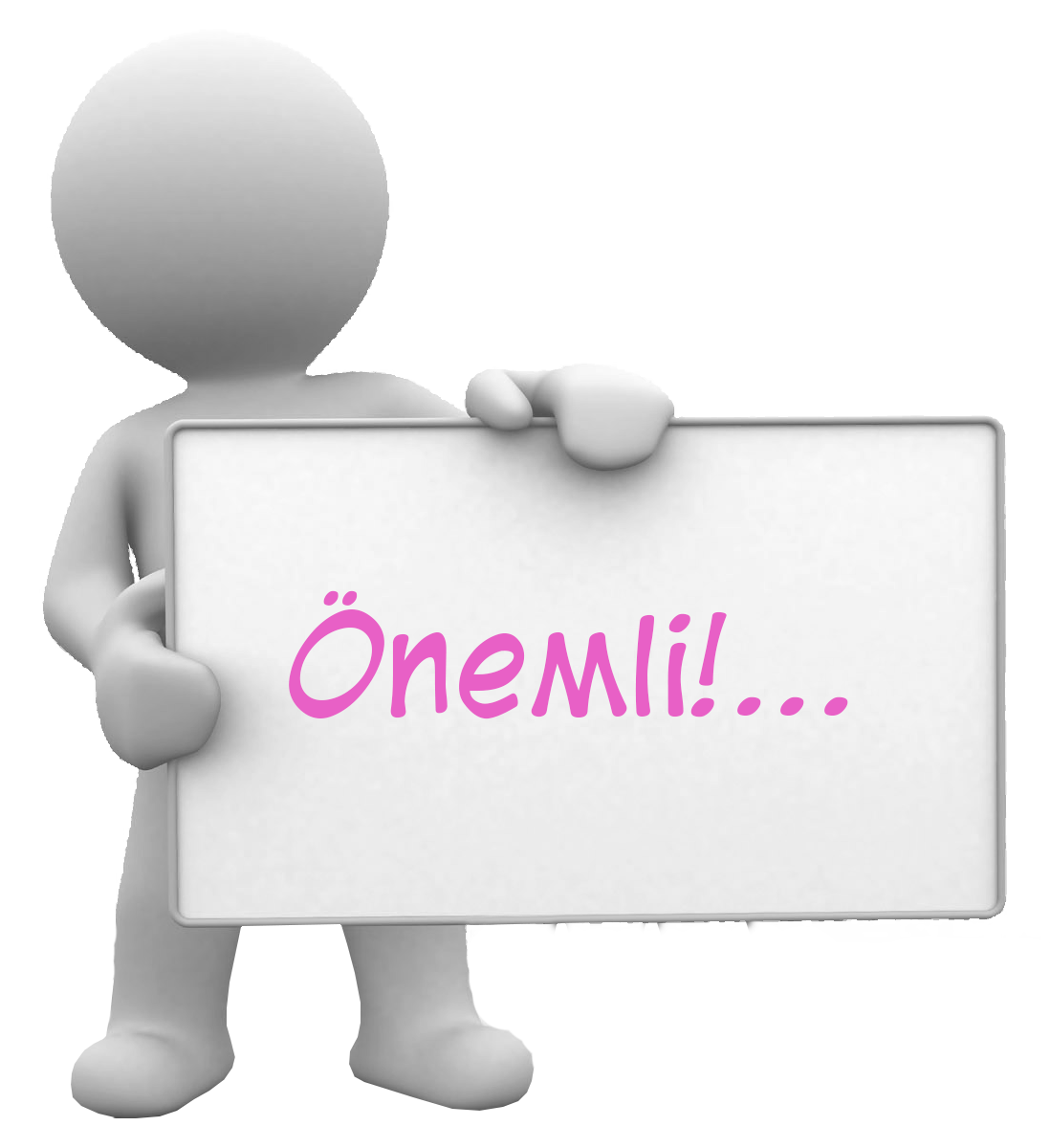 Terör saldırılarına maruz kalan bazı çocuklarda ve ergenlerde ani semptom başlangıcı görülebilirken bazılarında ise haftalar veya aylar sonrasında bile herhangi bir tepki görünmeyebilir.
[Speaker Notes: Görseldekine benzer bir görsel konabilir.]
Terör Saldırılarının Çocuklar ve 
Ergenler Üzerindeki Etkileri
Terör sebebiyle yerinden edilmiş çocuklar; tanıdık bir çevreden, kendi eğitim ortamlarından, sosyal ağlarından ve rutin aile yaşamından da uzaklaşmak zorunda kalırlar. 

Evlerini terk etmek zorunda kalan ve öncesinde travmatik deneyimler yaşamış çocukların psikolojik desteğe ihtiyacı olabileceği unutulmamalıdır.

Zayıf başa çıkma kapasitesine sahip olan ve destekleyici aile ortamından yoksun çocukların daha fazla risk altında oldukları gözlenmektedir.
TERÖR SONRASI EBEVEYNİN ÇOCUKLARINA DESTEK OLMA YOLLARI
TERÖR SONRASI EBEVEYNİN
ÇOCUKLARINA DESTEK OLMA YOLLARI
Terör saldırıları gibi geniş kitleleri doğrudan ya da dolaylı bir şekilde etkileyen olaylarda psikososyal destek çalışmaları ön plana çıkmaktadır. 

Terör kitlesel şiddet türü olarak ele alındığı için terör saldırıları sonrasında yapılacak önleme ve müdahale çalışmaları hem topluma hem de bireylere yönelik düzenlenmektedir.
TERÖR SONRASI EBEVEYNİN
ÇOCUKLARINA DESTEK OLMA YOLLARI
Ebeveyn terör saldırıları sonrası çocuklarla çalışırken şu ilkelere dikkat etmelidir: 

Güvenlik duygusu sağlama
Çocuğu aile ve sosyal destekleri ile bir araya getirme
Gerçekliği netleştirme, belirsizliği azaltma
Çocuklara kendi hikâyelerini anlatmaları konusunda fırsat sağlama
Çocuğun kendini tanıma ve değerlendirme konusundaki (gerçekçi benlik algısını) gelişimini destekleme
Çocuğun düşünce hatalarını (bilişsel çarpıtma) belirleme ve bunun üzerinde çalışma
TERÖR SONRASI EBEVEYNİN
ÇOCUKLARINA DESTEK OLMA YOLLARI
Çocuğun psikolojik sağlamlığını artıracak etkinlikler düzenleme
Suçluluk, intikam, ihanet, çaresizlik, duyguları üzerine konuşma 
Kendine, başkalarına ve geleceğe yönelik değişen tutumları belirleme ve bu konuda çalışma
Travmatik hatırlatıcıları belirleme
Teröre ilişkin düşünce, duygu ve ruh hâline ilişkin değişiklikleri anlayabilme
Uyarlanabilir başa çıkmayı teşvik etme
TERÖR SONRASI EBEVEYNLERİN
ÇOCUKLARINA DESTEK OLMA YOLLARI
Ebeveyn, çocukların zorlayıcı yaşam deneyimini yönetmeye yönelik doğal eğilimlerini teşvik etmeli ve öfke ve kaygı gibi duyguları ifade etmesine izin vermelidir. 

Ebeveyn çocuklarını soru sormaları için cesaretlendirebilir; çocuğuyla kendi duygularını paylaşabilir; iş, yemek, uyku ve eğlence gibi ev rutinlerini sürdürebilir.
TERÖR SONRASI EBEVEYNLERİN
ÇOCUKLARINA DESTEK OLMA YOLLARI
Ebeveyn, çocuklarıyla travmatik olaylar hakkında nasıl konuşacaklarını anlamak için yardıma ihtiyaç duyabilir. 

Ebeveyn, çocuğun korku ve kaygılarını ifade etmesine saygı duyabilmeli ve çocuğun hikâyesini dinleyebilmelidir. 

İdeal olarak ebeveynin iletişimlerinde dürüst olmaları, güvenli bir ortam yaratmaları, çocuklarıyla empati kurmaları, destekleyici ve anlayışlı olmaları beklenmektedir.
KAYNAKÇA
Aker, A. T., Sorgun, E., Mestçioğlu, Ö., Karakaya, I., Kalender, D., Acar, G., ... & Acicbe, Ö. (2008). İstanbul'daki bombalama eylemlerinin erişkin ve ergenlerdeki travmatik stres etkileri. Türk Psikoloji Dergisi, 23(61), 63-71.
Arroyo, W., & Eth, S. (1996). Traumatic stress reactions and posttraumatic stress disorder (PTSD). In R. Apfel & B. Simon (Eds.), Minefields in the heart: The mental health of children in war and communal violence. New Haven, CT: Yale University Press
Gabriel, R., Ferrando, L., Cortón, E. S., Mingote, C., García-Camba, E., Liria, A. F., & Galea, S. (2007). Psychopathological consequences after a terrorist attack: An epidemiological study among victims, the general population, and police officers. European Psychiatry, 22(6), 339-346.
Hagan, J. F. (2005). Psychosocial implications of disaster or terrorism on children: A guide for the pediatrician. Pediatrics, 116 (3), 787-795.
KAYNAKÇA
Orner, R. J., Kent, A. T., Pfefferbaum, B. J., Raphael, B., & Watson, P. J. (2006). The context of providing immediate postevent intervention. Interventions following mass violence and disasters: Strategies for mental health practice, 121-133.

Ryan, A.M., West, B.J. & Carr, J.Z. (2003). Effects of the terrorist attacks of 9/11/01 on employee attitudes. Journal of Applied Psychology, 88 (4). 647-59. 

Schlenger, W. E., Caddell, J. M., Ebert, L., Jordan, B. K., Rourke, K. M., Wilson, D., ... & Kulka, R. A. (2002). Psychological reactions to terrorist attacks: findings from the National Study of Americans’ Reactions to September 11. Jama, 288(5), 581-588.
Shaw, J. A. (2000). Children, adolescents and trauma. Psychiatric Quarterly, 71, 227–243.
KAYNAKÇA
Shaw, J. A., Espinel, Z., & Shultz, J. M. (2007). Children: Stress, trauma and disaster (p. 141). Florida: Disaster Life Support Publishing.
Sinclair, S.J. (2010). Fears of terrorism and future threat: theoretical and empirical considerations. in Antonius, D., Brown, A.D., Waletrs, T.K., Ramirez, J.M. and Sinclair, S.J. (Eds), Interdisciplinary Analyses of Terrorism and Political Aggression, Cambridge Scholars Publishing, Newcastle upon Tyne, pp. 101-15
Young, B.H. (2006). The immediate response to disaster: Guidelines for adult psychological first aid. In: Ritchie EC, Watson PJ, Friedman MJ (Eds.), Interventions following mass violence and disasters (pp. 134-154). New York: Guilford Press.
Zimbardo, P. & Kluger, B. (2003).  Overcoming terror: is Washington terrorizing us more than Al Qaeda?.  Erişim adresi: www. psychologytoday. com/ articles/200307/ overcoming-terror/